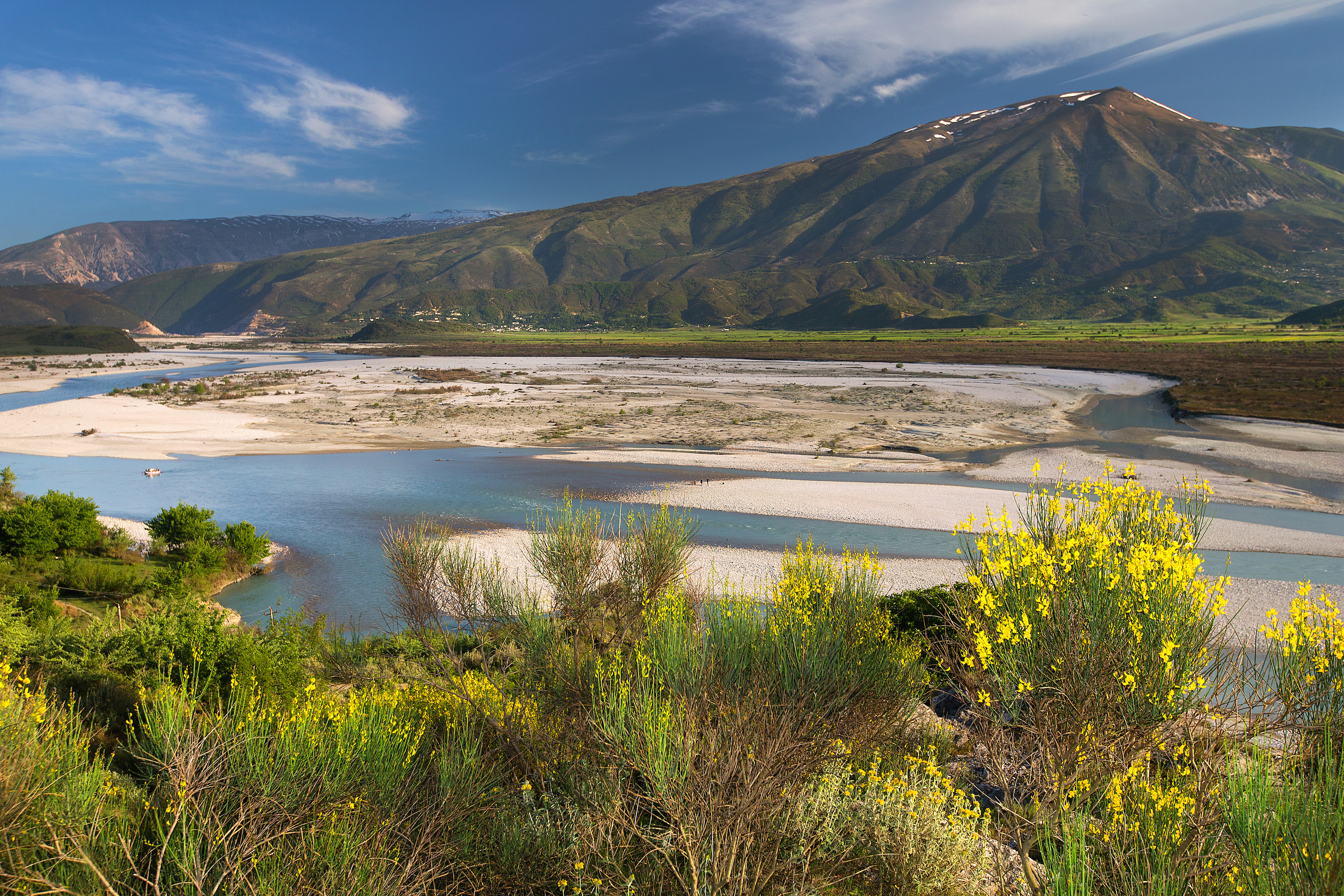 Upadate Report  Vjosa River
40th Standing Committee Meeting 
of the Bern Convention
Olsi Nika – EcoAlbania, 2020
o.nika@ecoalbania.org
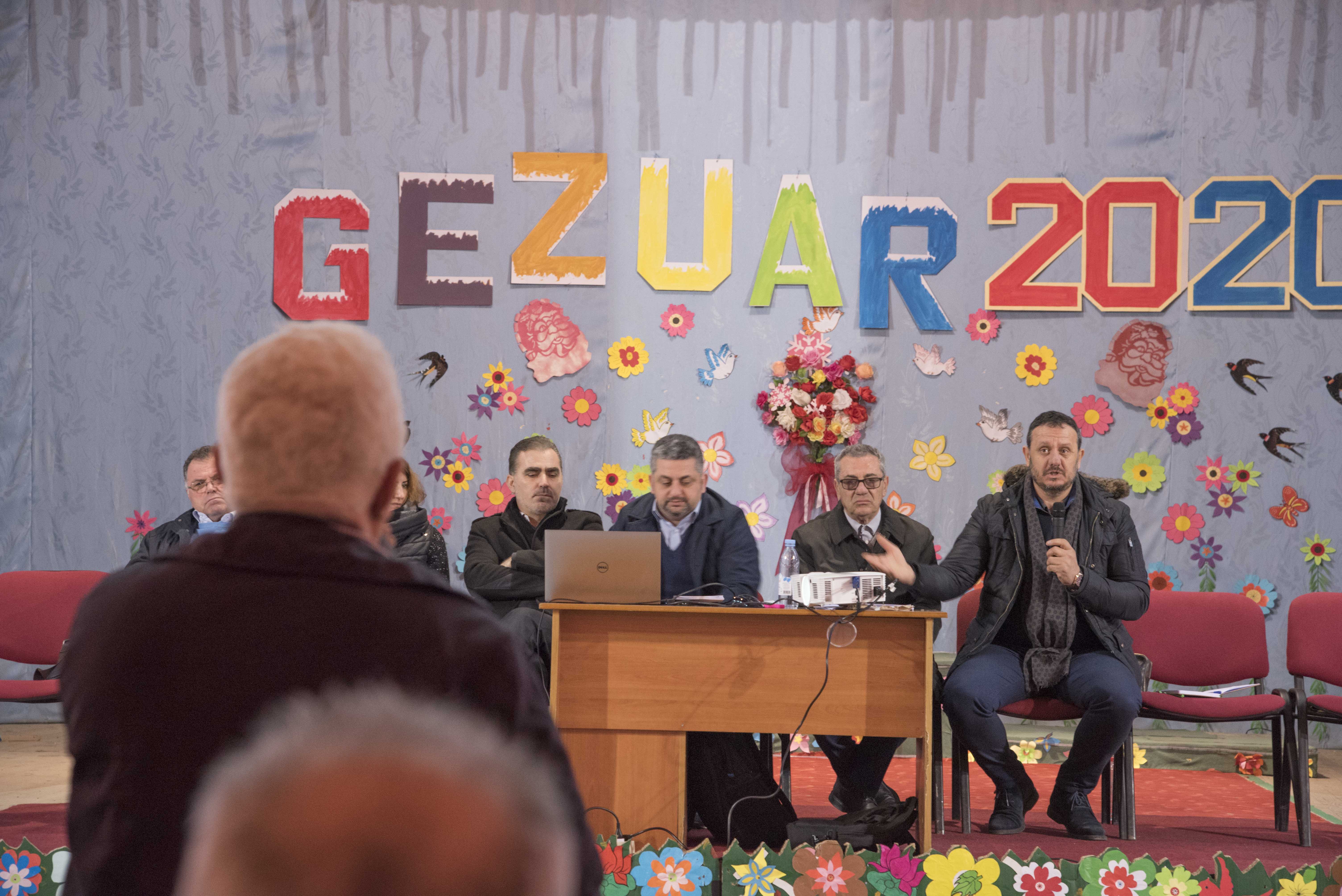 Public Hearing
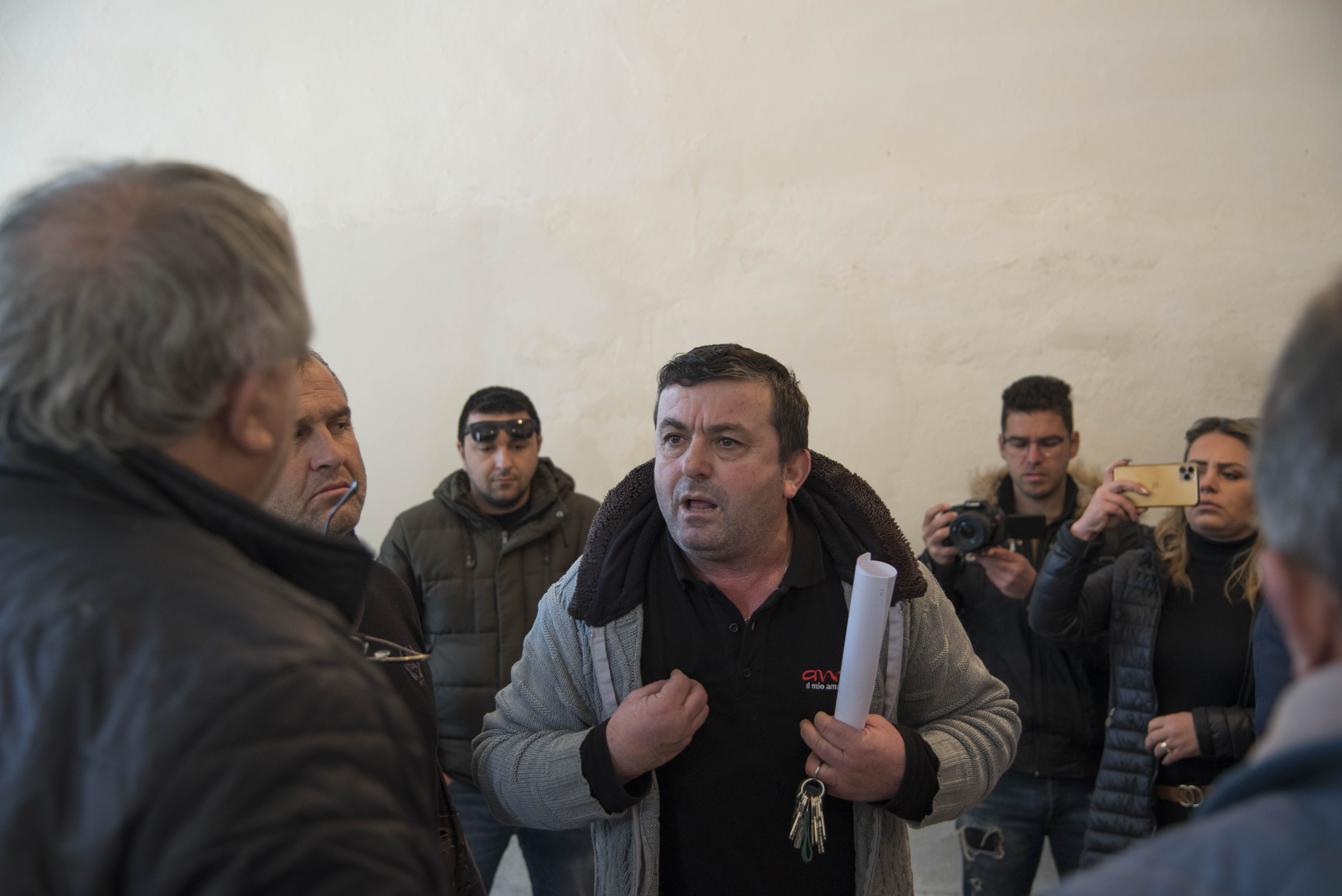 Not more than 30 people attended
The information technical and not relevant
No Full-EIA was made available
No further/additional consultation process
[Speaker Notes: January 22nd]
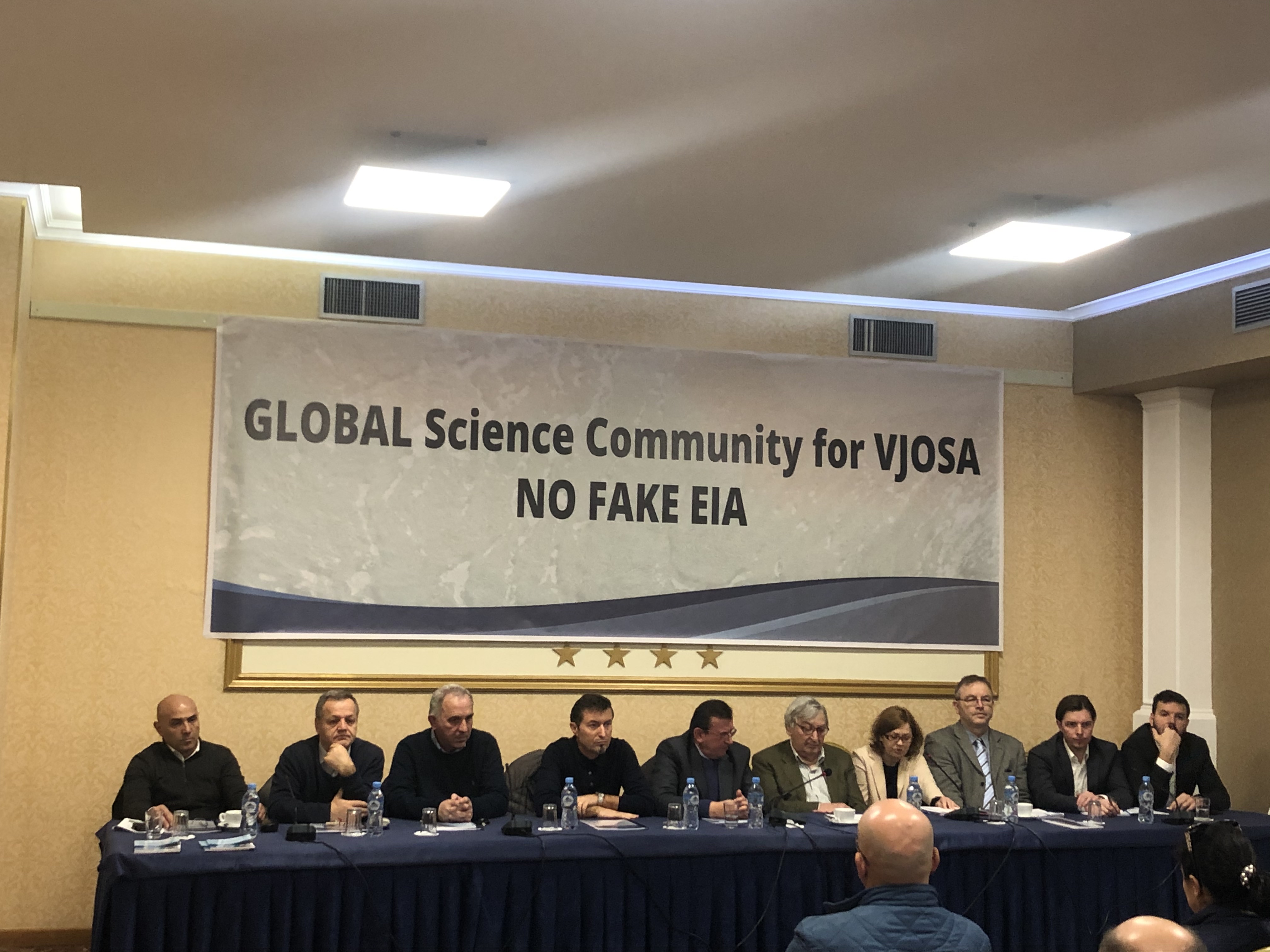 Reaction of the Scientific Community
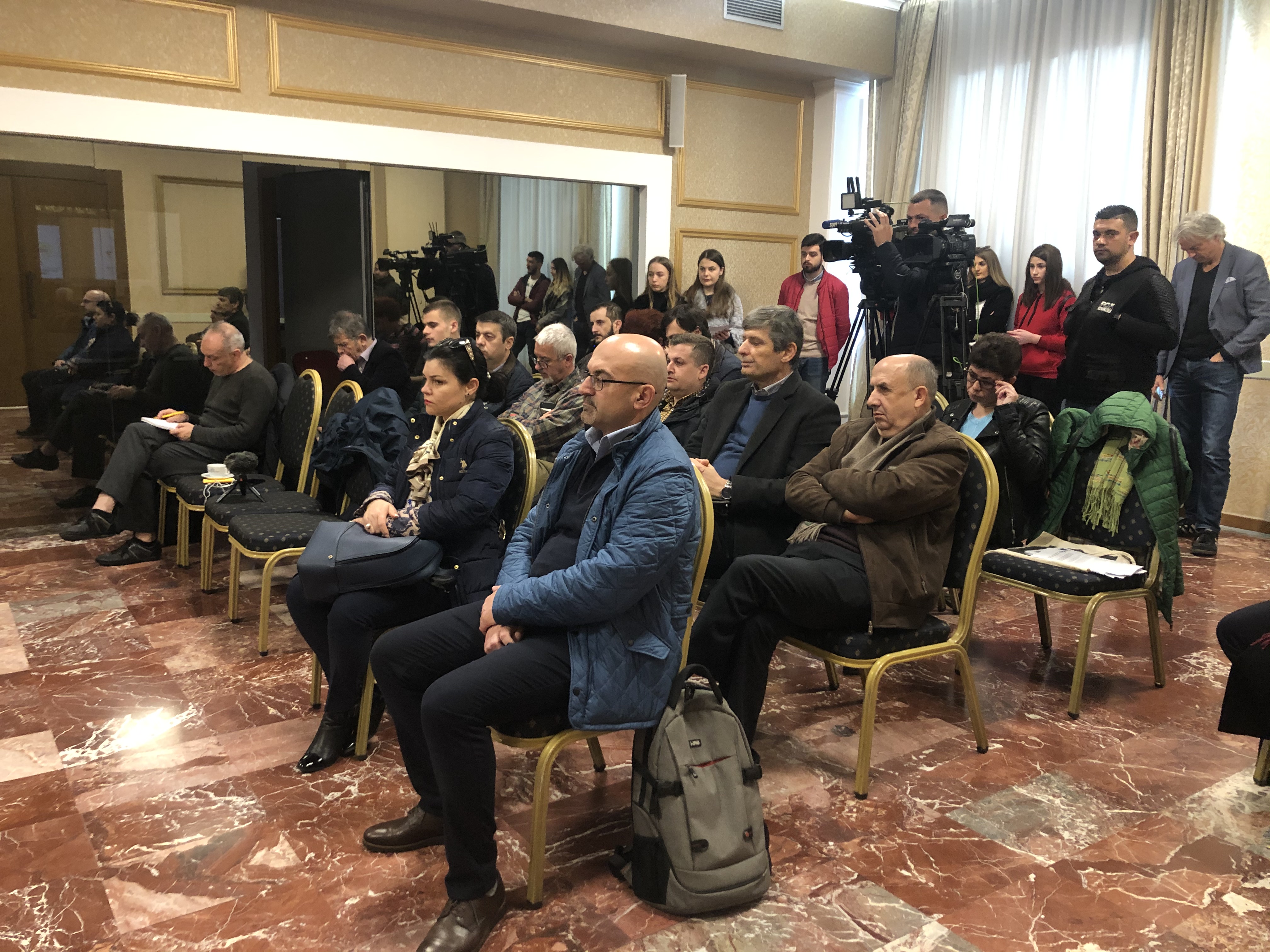 More than 20 people attended
The Letter of Concern was addrssed to AL Institutions
The EIA Summary was assessed to be fake
The Scientists committed to follow the process
[Speaker Notes: February 15th, 2020]
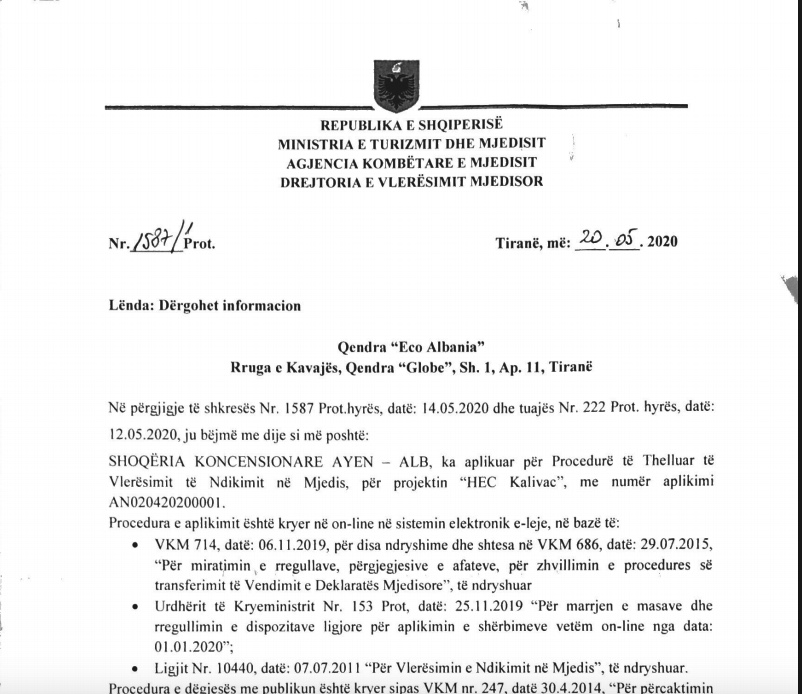 [Speaker Notes: Application – April 2nd, 2020]
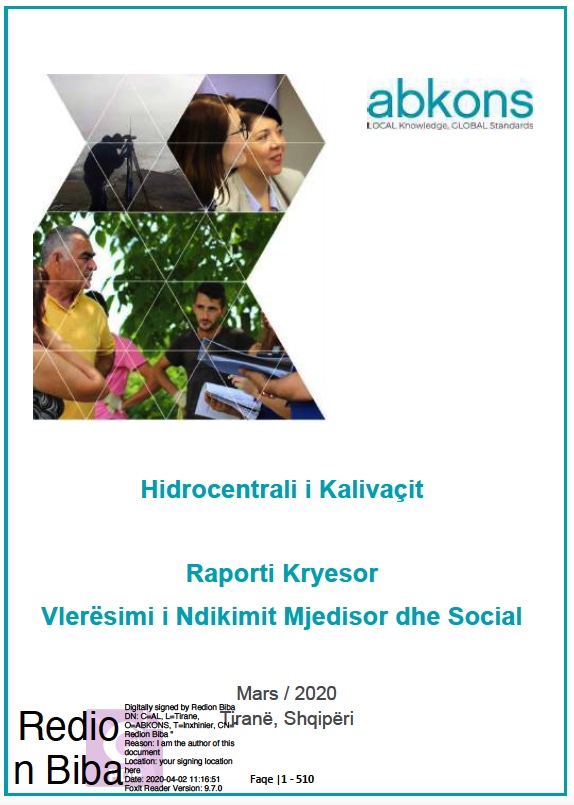 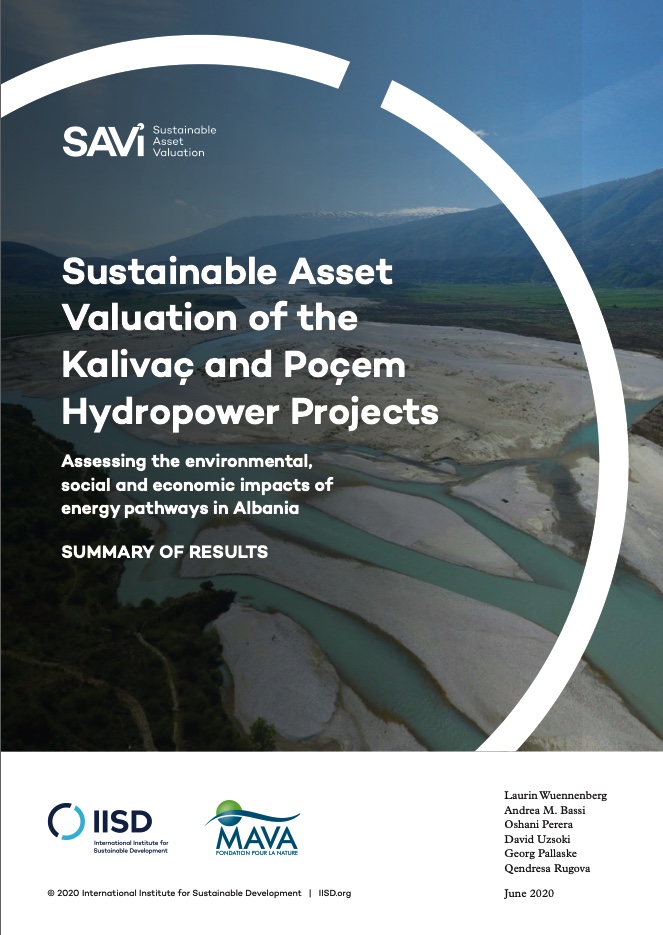 - EUR 233 million for Poçemi HPP
- EUR 321 million for Kalivaçi HPP
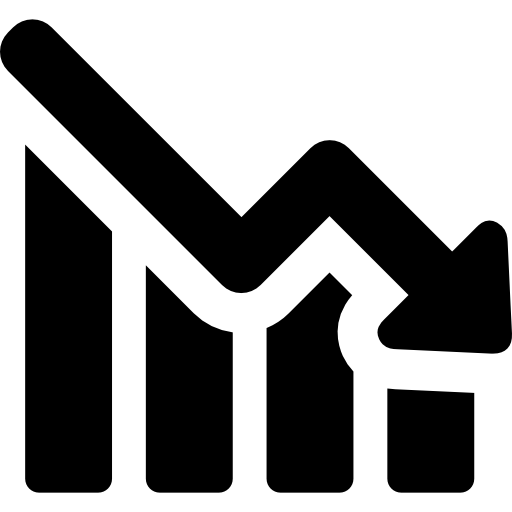 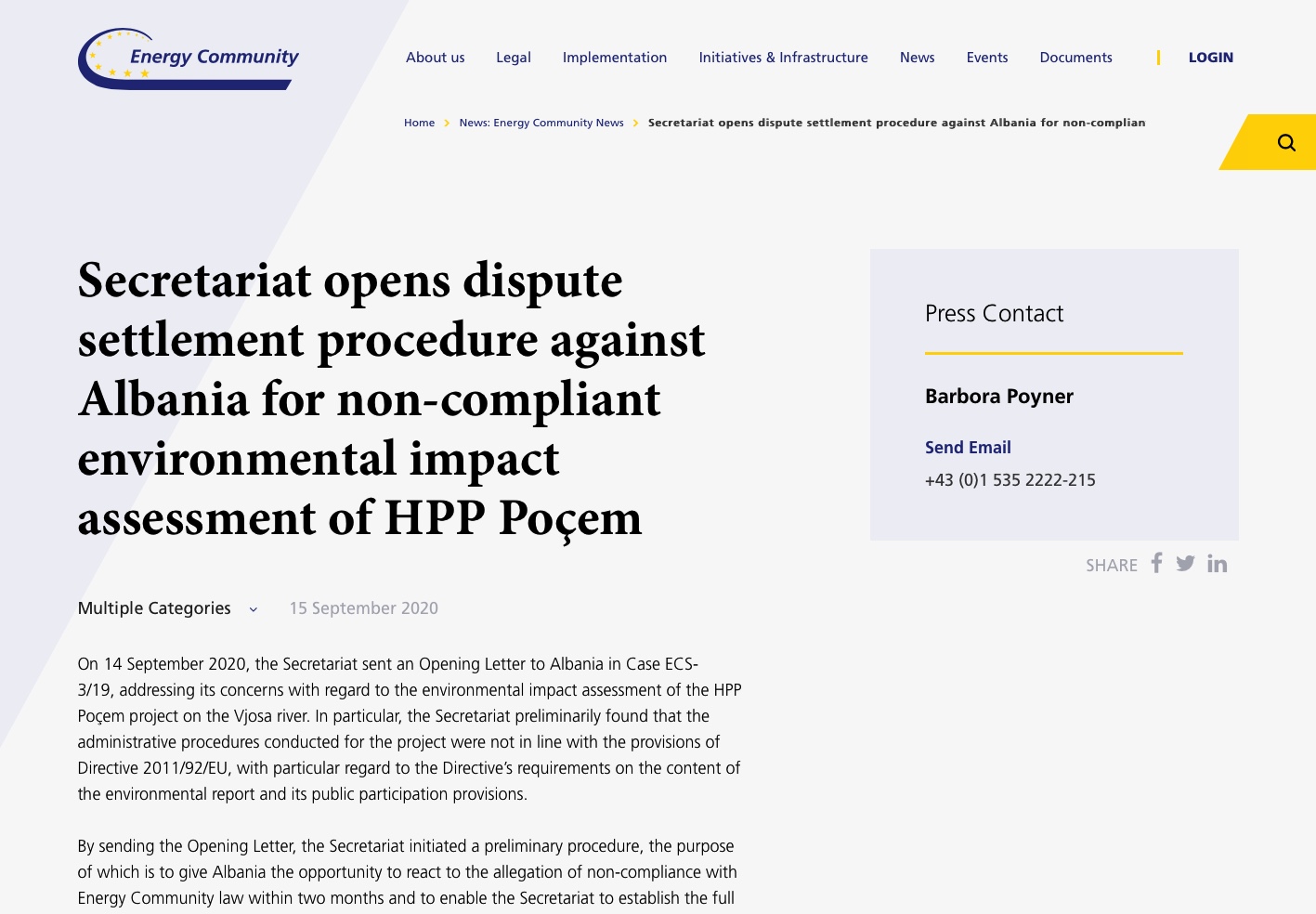 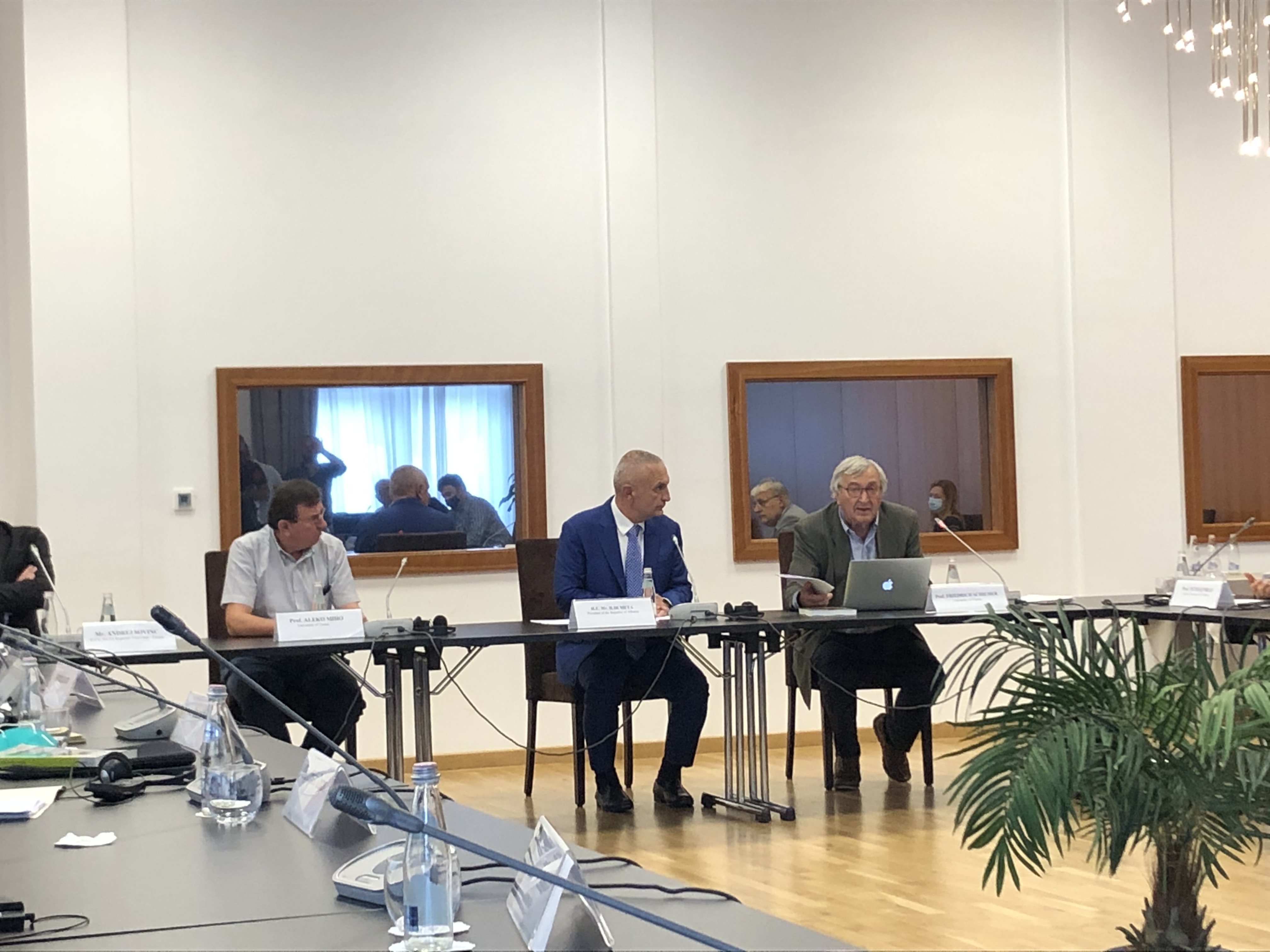 Stakeholders’ Roundtable for the Future of Vjosa
Criticism of the EIA and the Procedure
Presentation of the Studies
Presentation of the Vjosa WRNP Arguments
[Speaker Notes: Baseline Survey On Biodiversity, Potential Impacts And Legal Framework For Hydropower Development At River Vjosa, Albania 
Socio-Economic Analysis for the Vjosa Rive Basin
Land-use and planning of the Vjosa River Basin
Ecosystem Services Assessment
Assessment of the Cultural Heritage of the Vjosa River Basin]
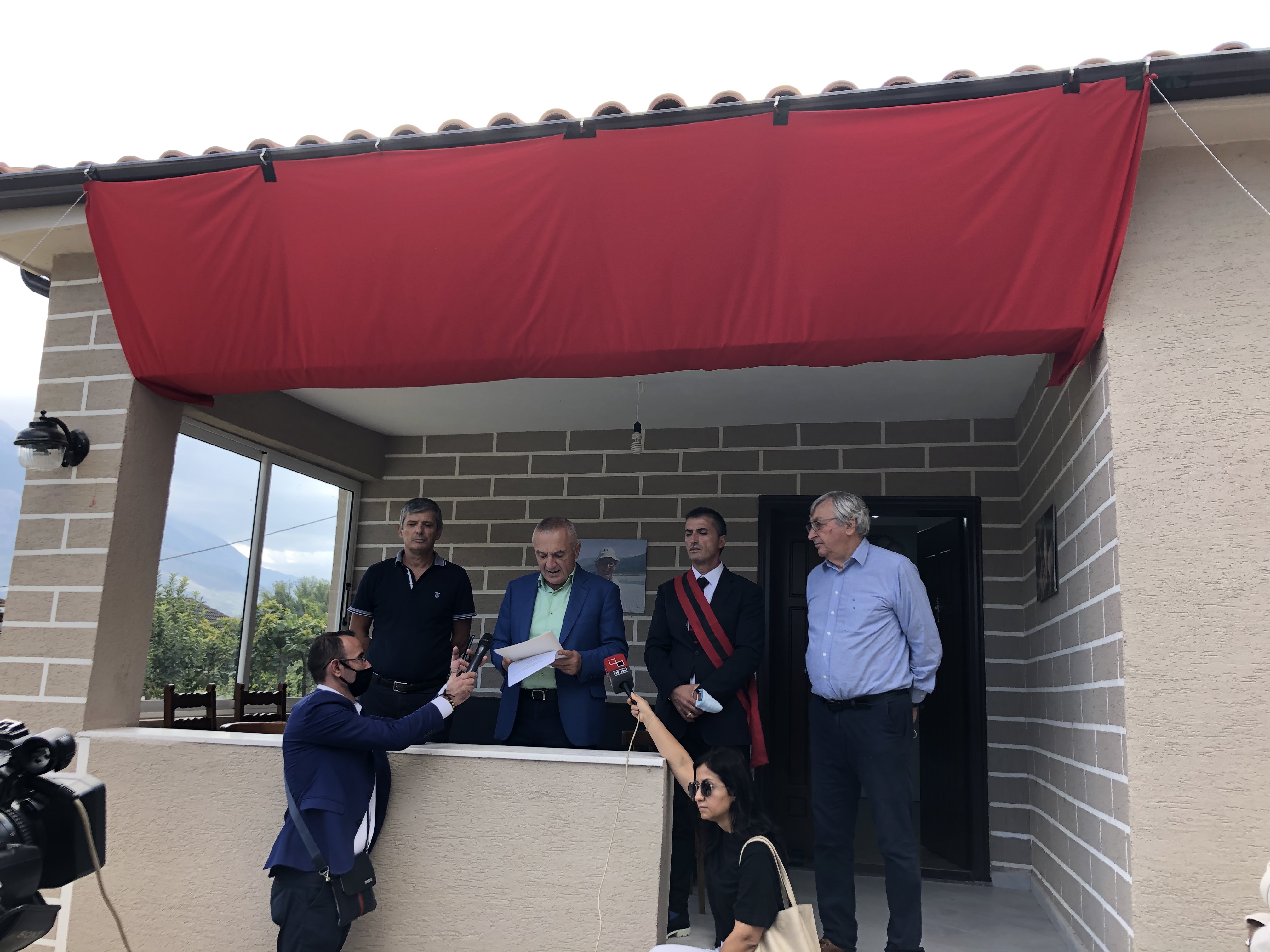 Innauguration of the Vjosa Research Center
Significant Importance for the European River science
Stronger Political Debate for the Vjosa
Temporary withdrawal from the Project
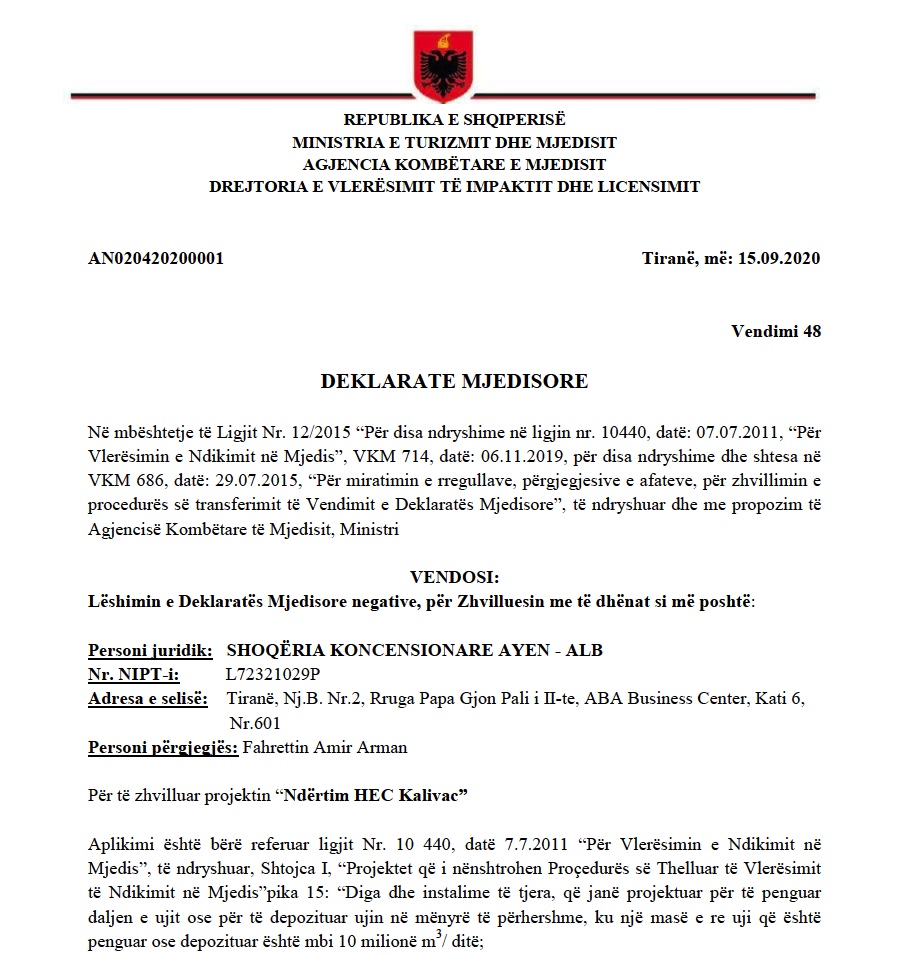 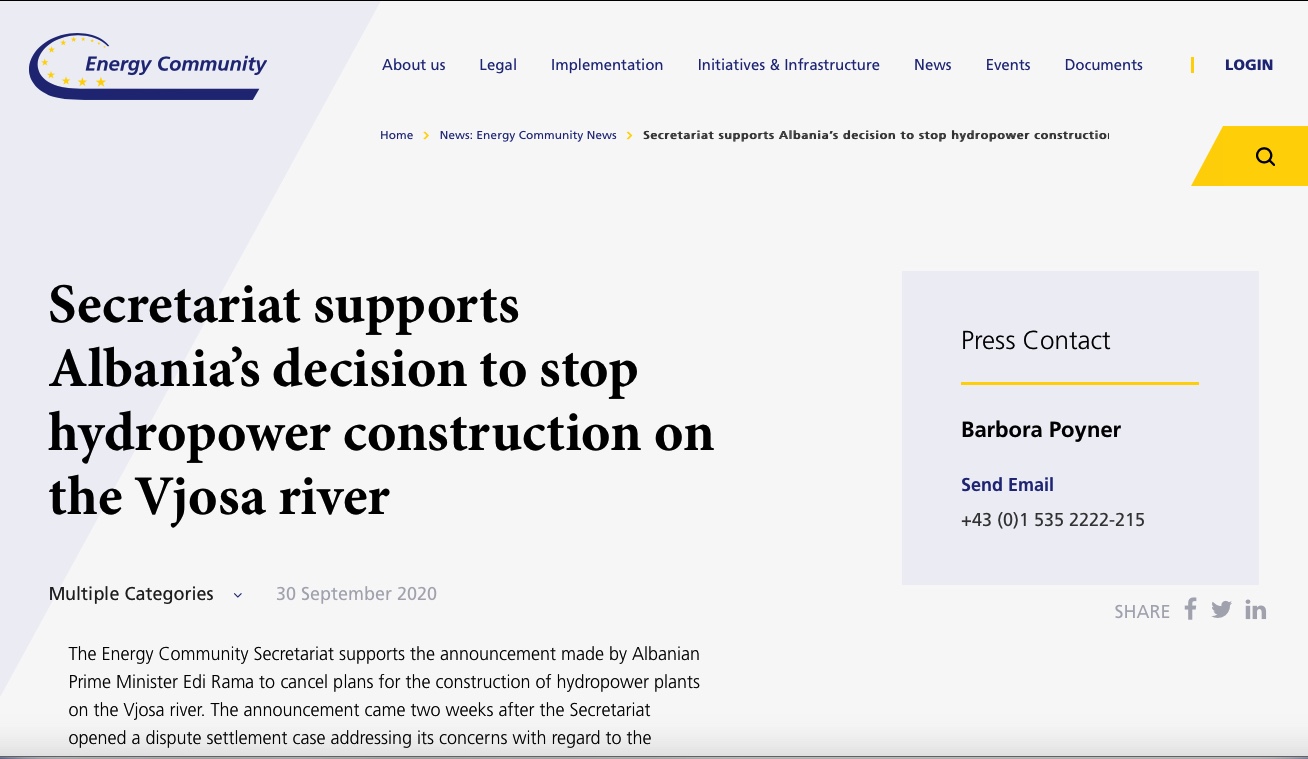 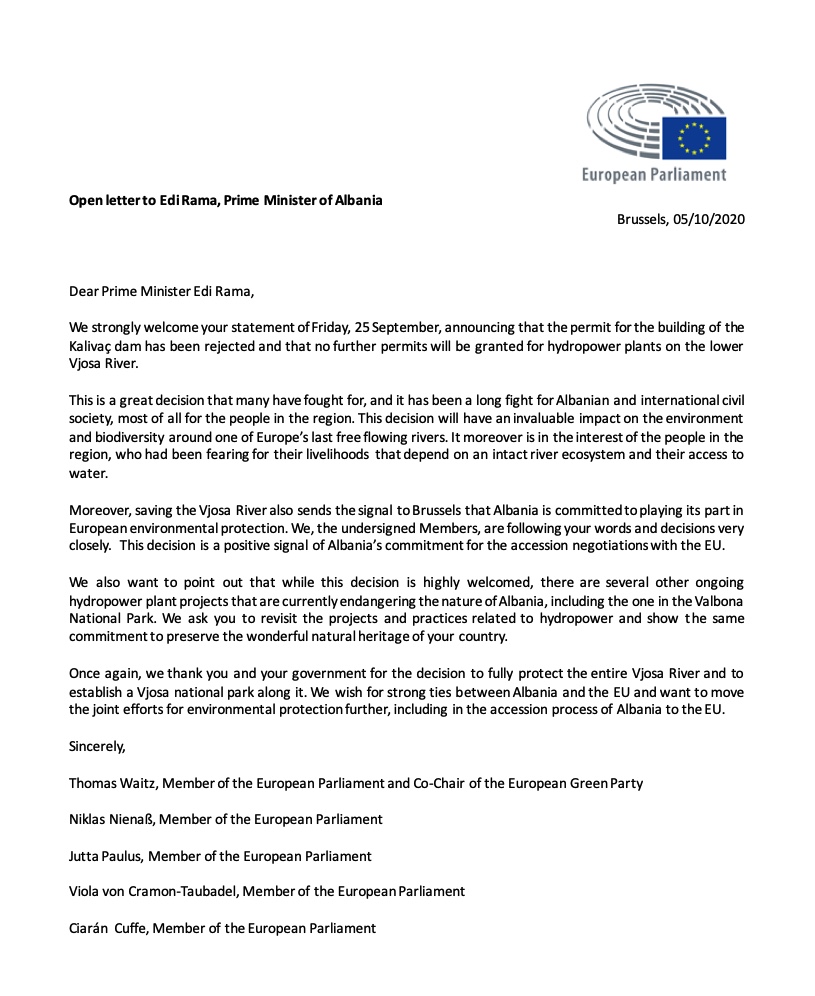 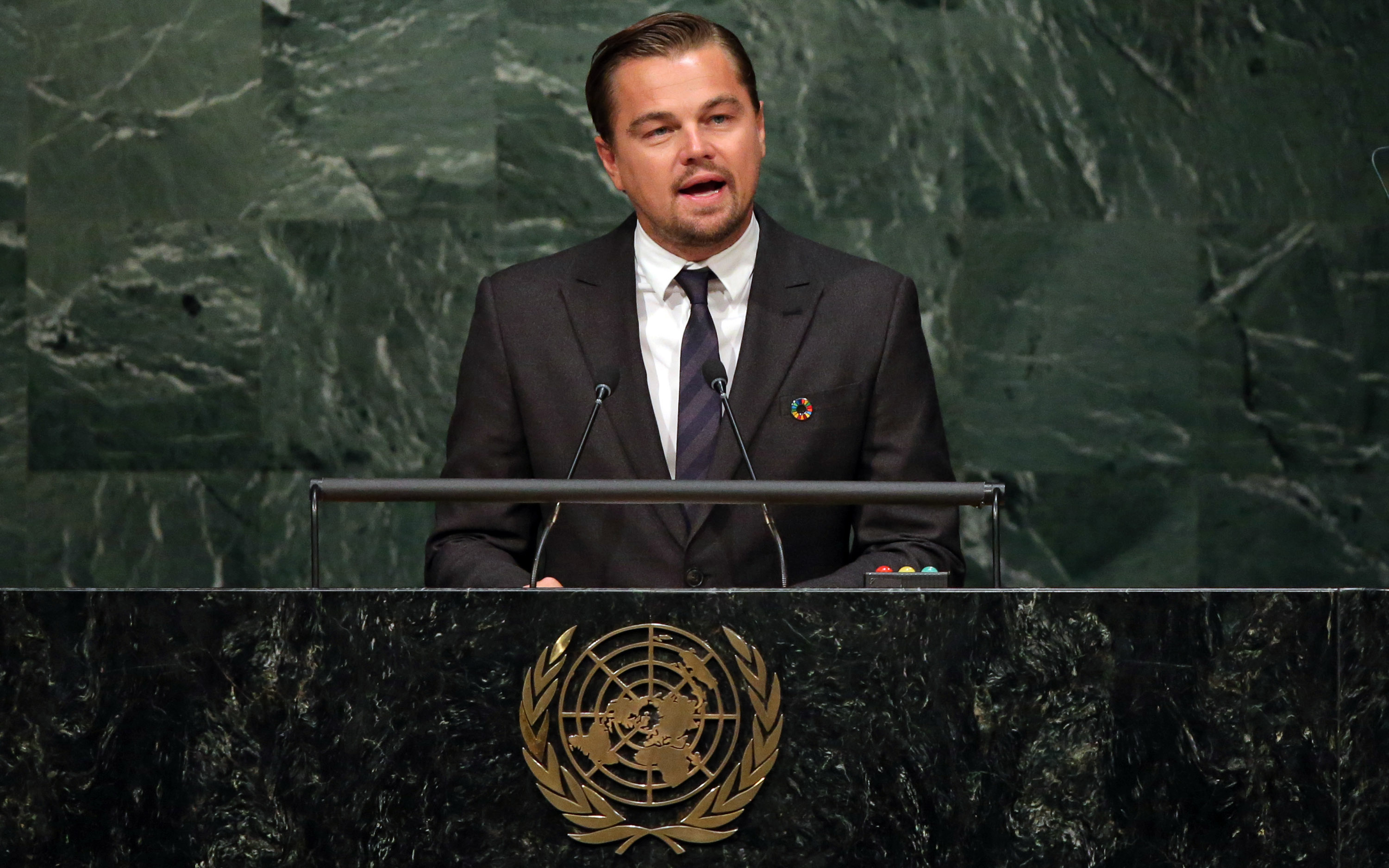 “ A very promising news coming from Albania. Vjosa, one of Europe’s last big wild rivers might be saved from hydropower development. “
“ The Vjosa Wild River National Park would become Europe’s largest river conservation site ”
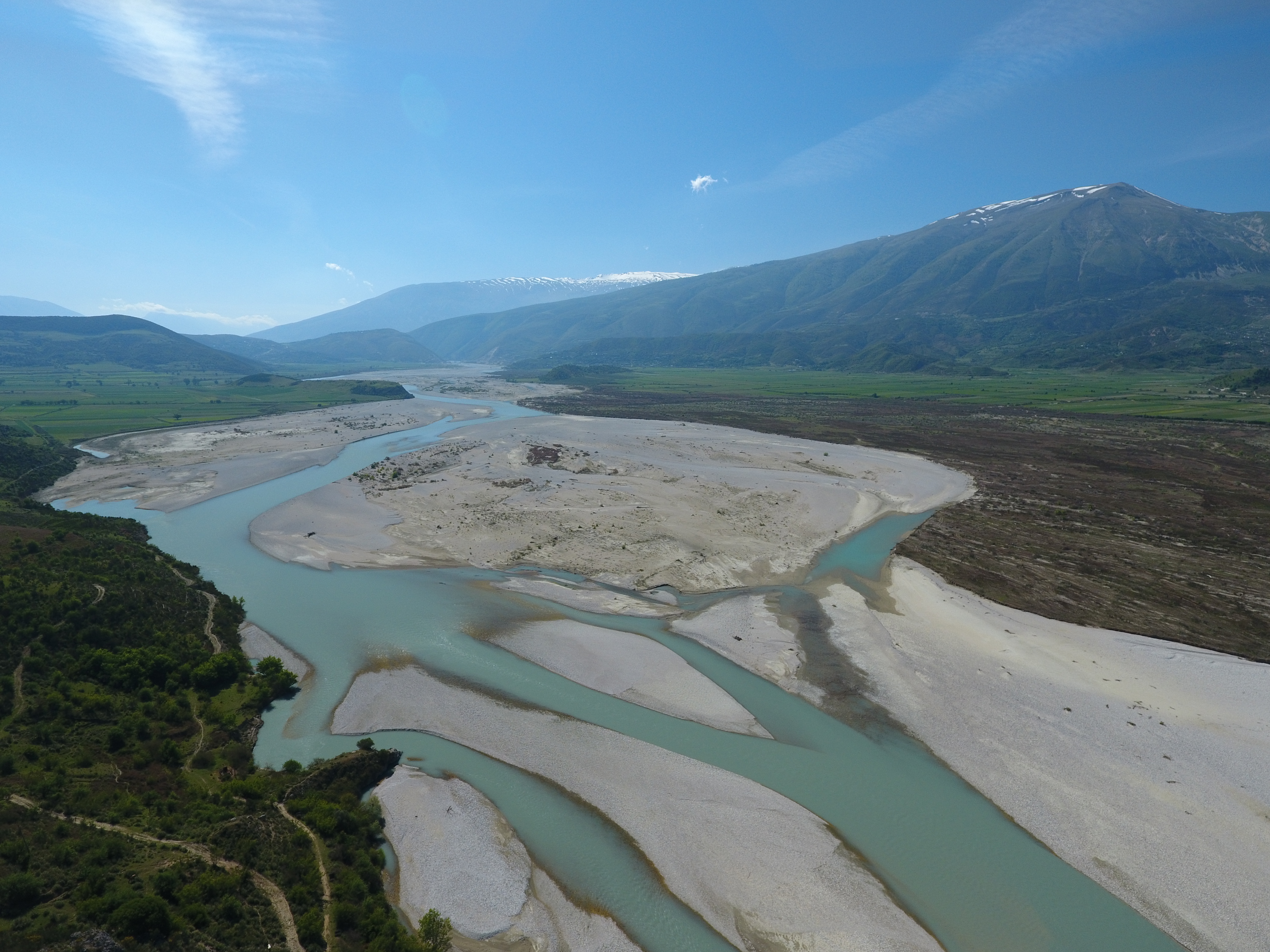 Keep the case-file Open
Ask the Albanian Government to Proclaim the Vjosa WRNP
Follow closely the Planning phase of the Vjosa WRNP
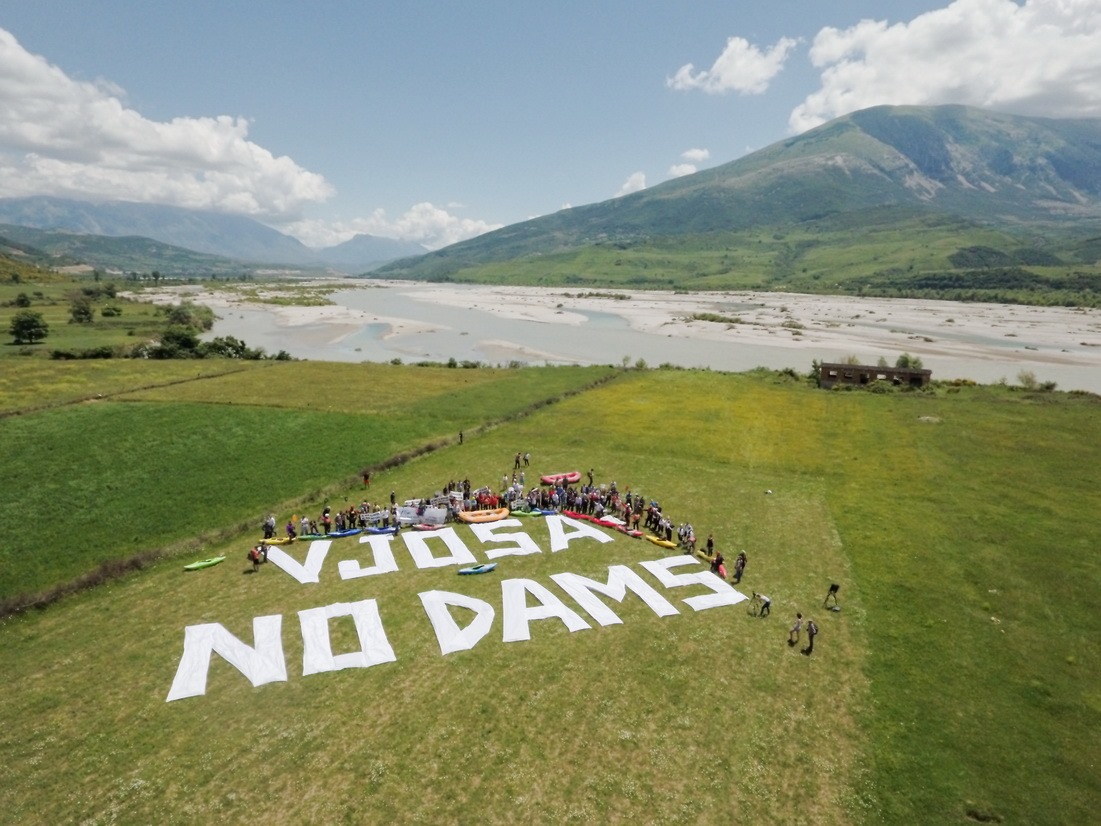 SAVE VJOSA